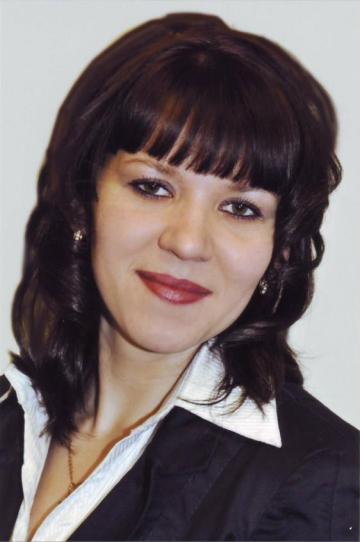 Руднева 
Елена Леонидовна, 

воспитатель МАДОУ № 1 
г. Полысаево
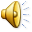 Детства  свет не угасает…
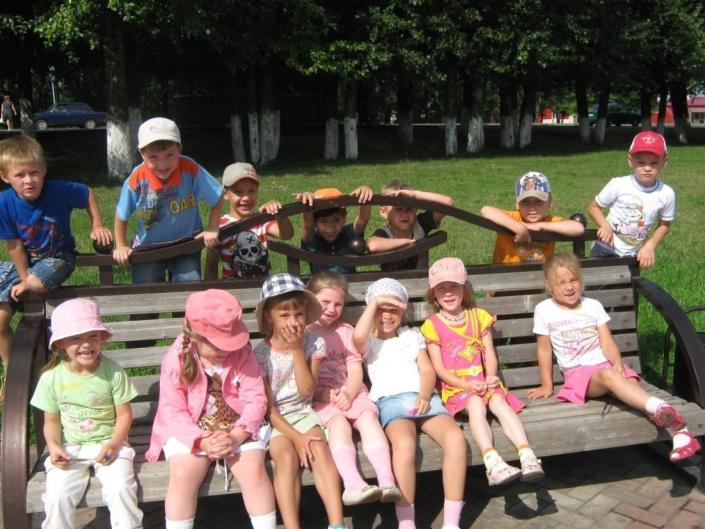 Детство – радугой в душе сияет…
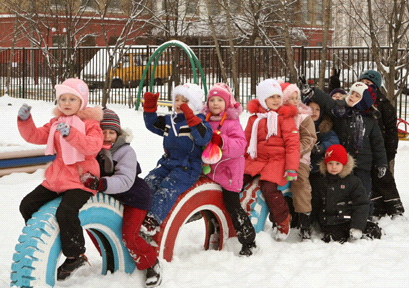 Мамы  и  папы  родней  не  найти…
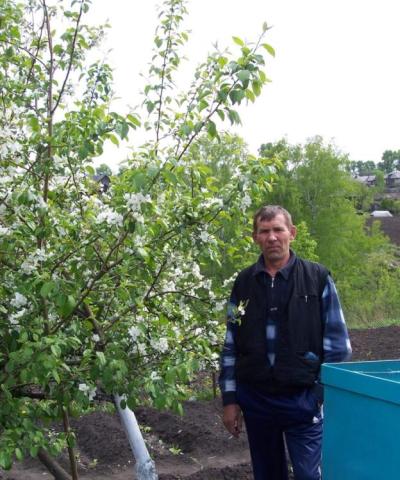 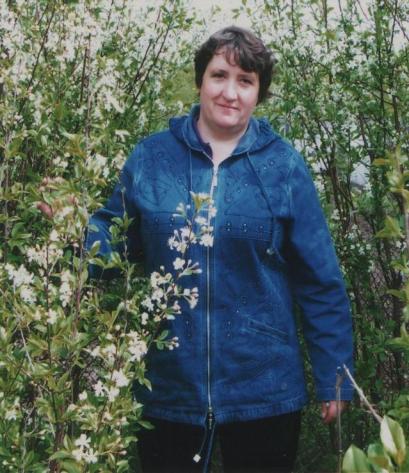 Втроём  веселее…
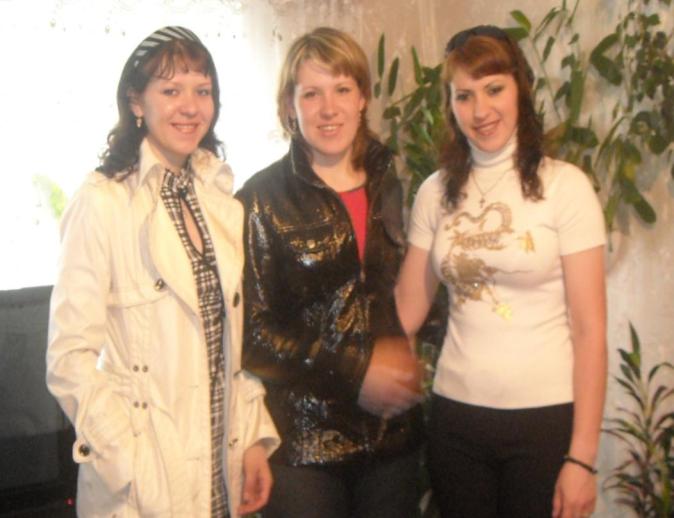 В зимние  деньки  встану с  Машей  на  коньки
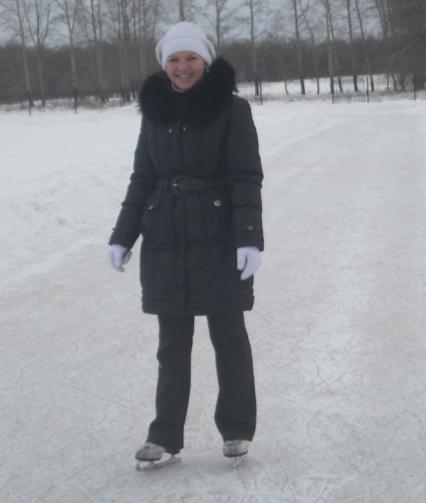 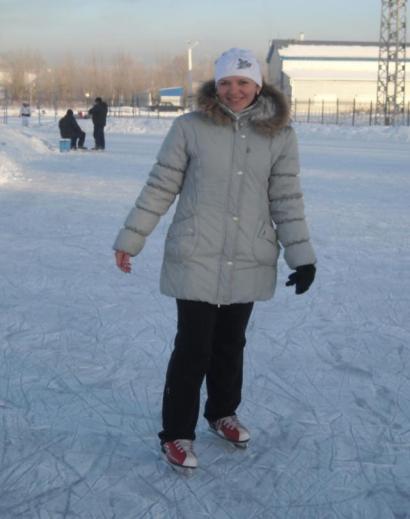 И снова в гости к маме с папой…
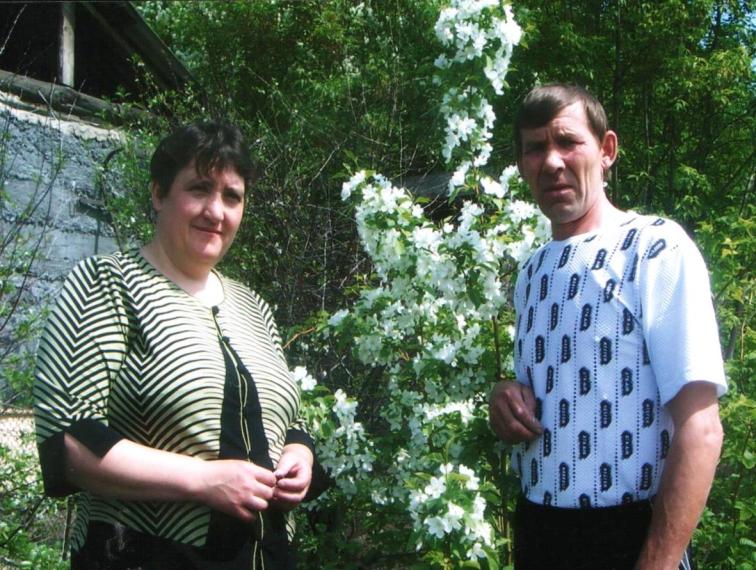 Люблю  цветы   в  саду  у  мамы
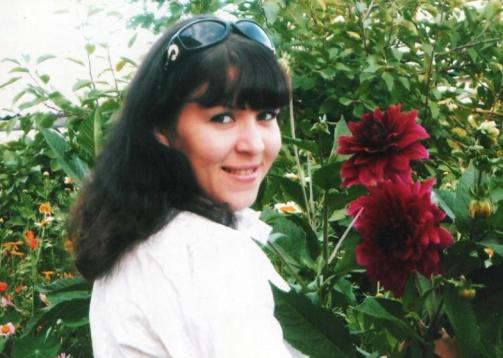 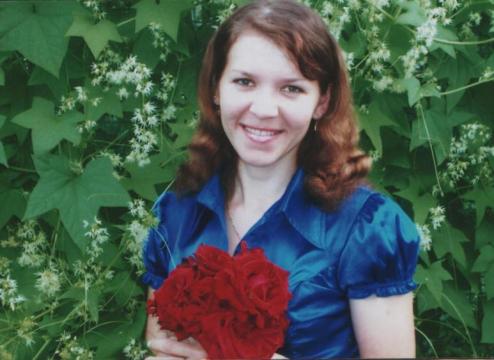 Ребенок  любит  того, кто его любит, - 
и  его  можно  воспитывать 
                                                 только любовью
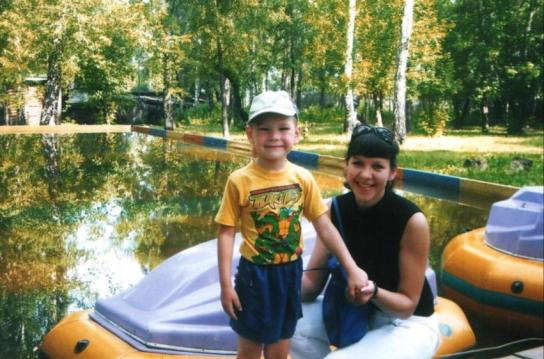 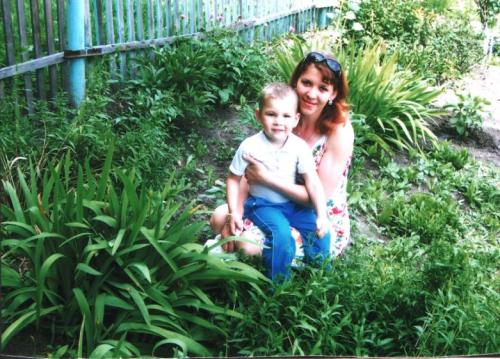 Сказочная добрая страна
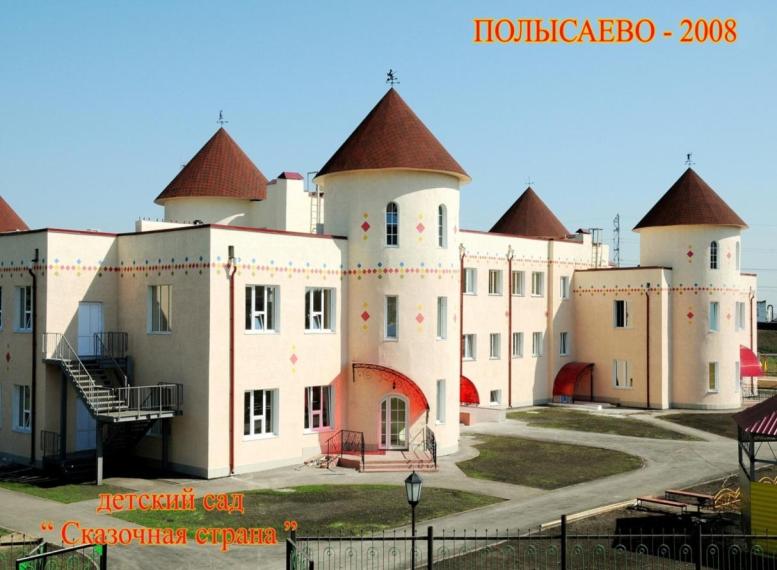 Самый юный город Кузбасса
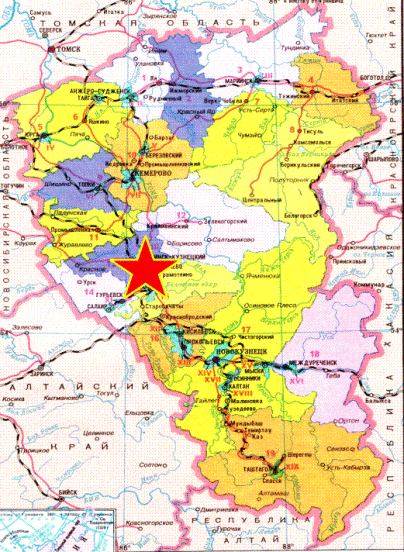 Заседаем,  думаем,  решаем
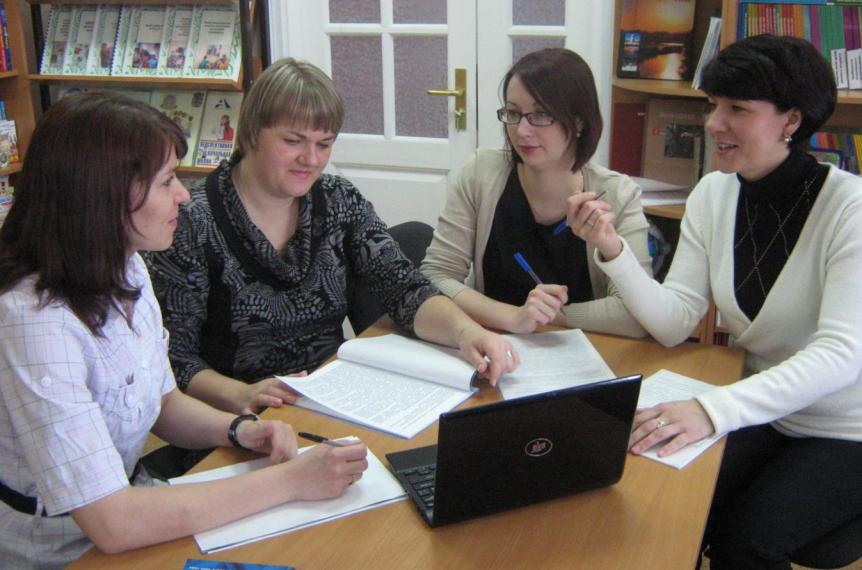 Мы   –   на  пути  к   совершенству!
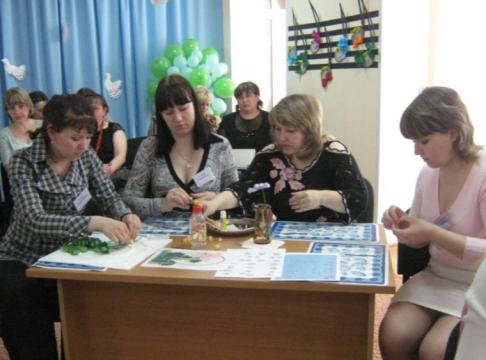 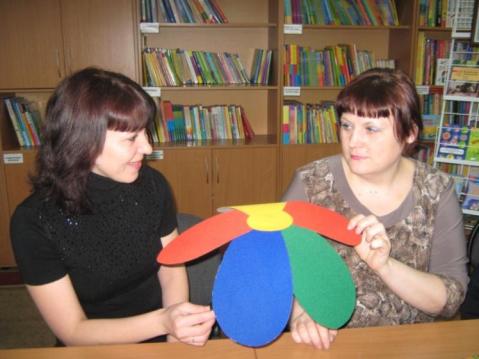 Я  люблю  тебя,  детство!
                               Я люблю вас, детишки!
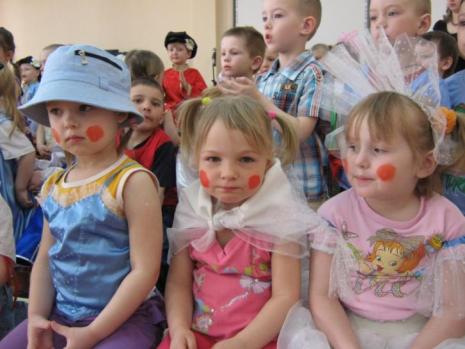 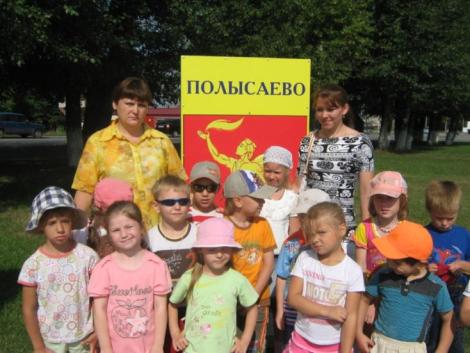 Детства  улыбки  нам  мир  озаряют…
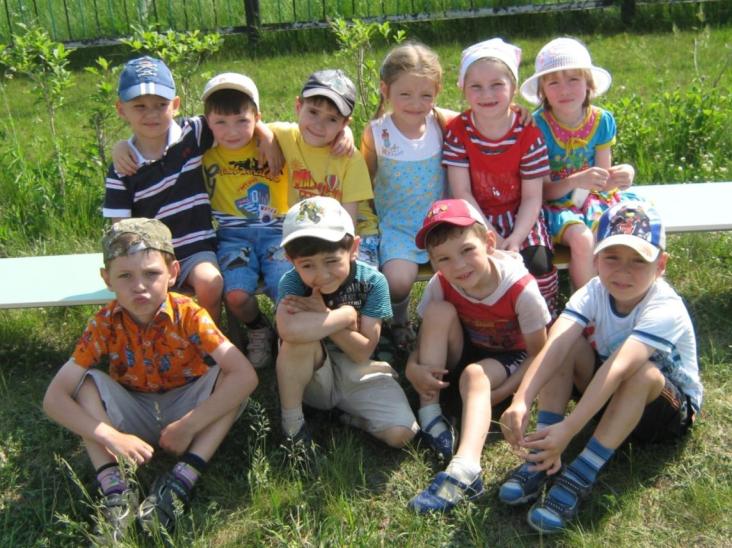 Юные  таланты,  что  блестят, как  бриллианты
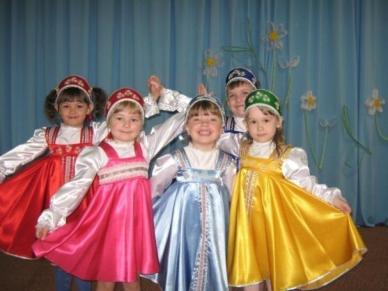 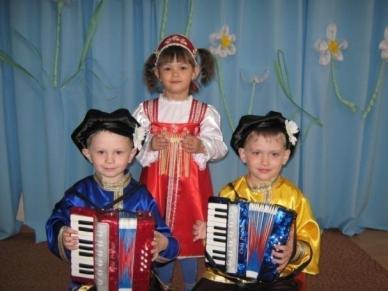 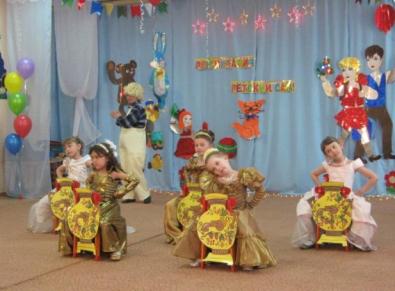 Вместе  веселее
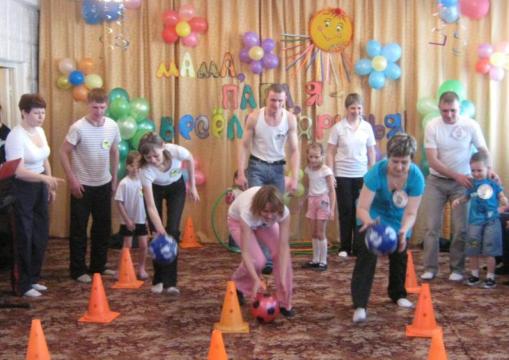 Ребенок – солнце, вокруг которого должны                                            вращаться все средства  образования
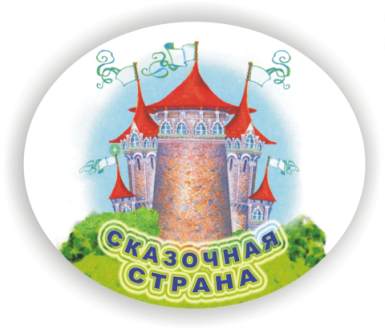 Я  –  воспитатель,  и   горжусь   этим.                  Я   жизнь   свою   посвящаю  детям!
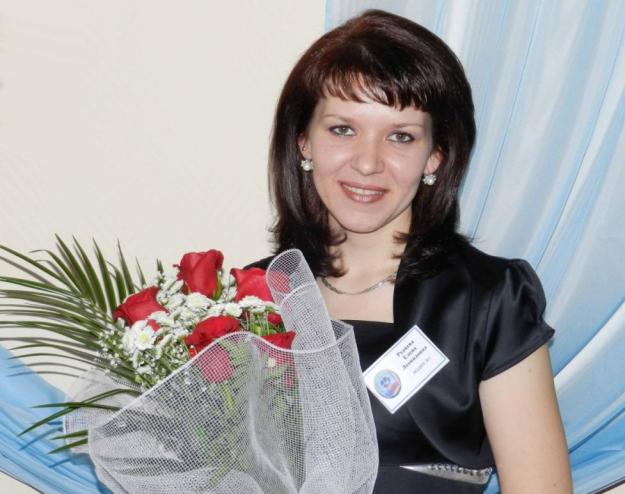 Формирование  у дошкольников положительного образа семьи 
в условиях единого образовательного пространства «детский сад – семья»
«Мы так легко и беззаботно рождаем детей, но так мало мы заботимся о создании человека!...»Максим Горький
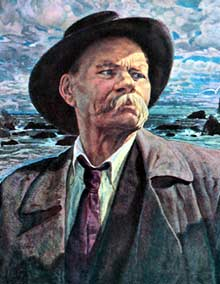 Семья – колыбель  духовного  рождения человека
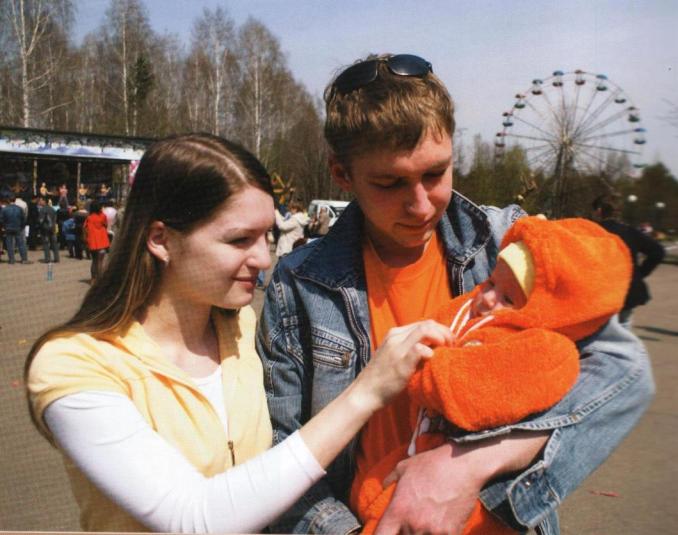 Кризис   семейного  воспитания
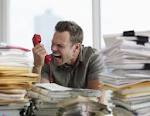 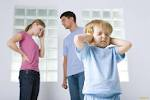 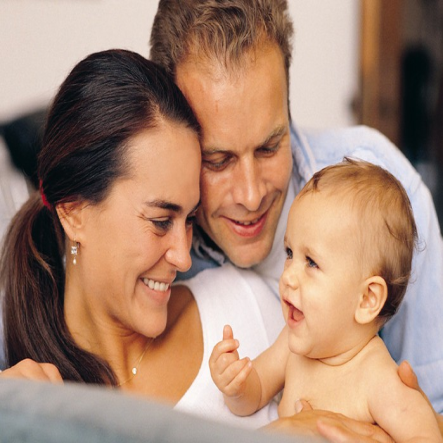 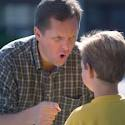 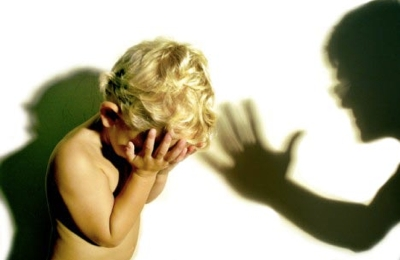 Исследователи  представлений детей о семье
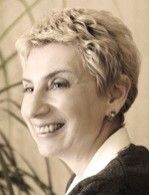 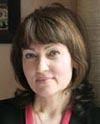 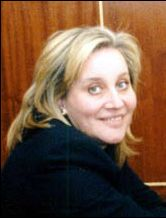 А. Я. Варга
Е. П. Арнаутова
А. С. Спиваковская
Знакомимся,  изучаем,  анализируем
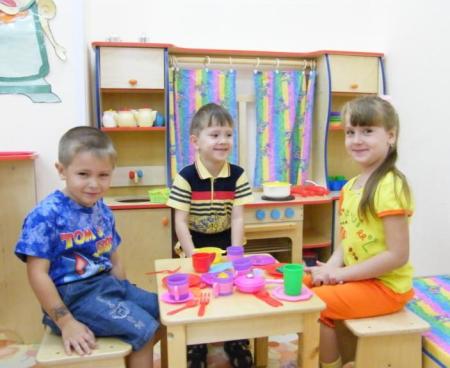 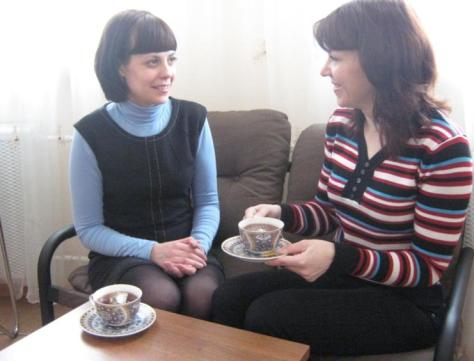 Сюжетно-ролевая игра
Беседа с родителями
Единое образовательное пространство«детский сад – семья»
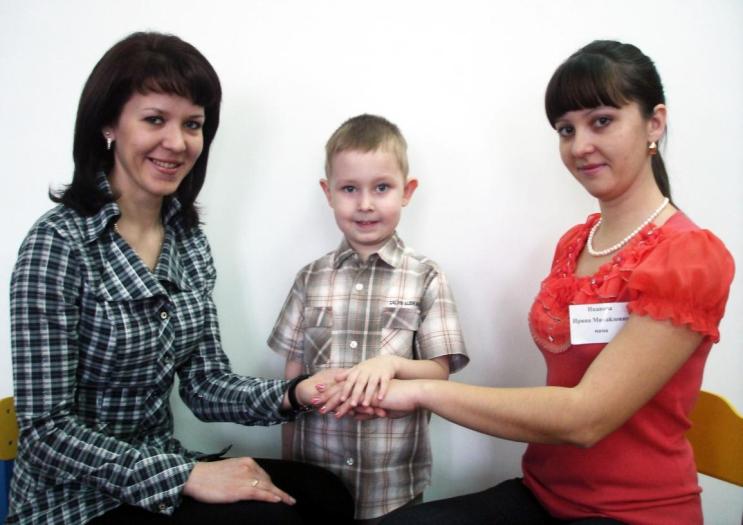 Нормативно -правовое  обеспечение
Конвенция о правах ребёнка 
(одобрена Генеральной Ассамблеей ООН 20.11.1989, для СССР вступила в силу 15.09.1990)

Закон РФ «Об образовании»    
( от 10.07.1992 № 3266-1)

Федеральные государственные требования к структуре основной общеобразовательной программе дошкольного образования 
(приказ Минобрнауки РФ от 23.11.2009 № 655)
Нормативно -правовое  обеспечение
Федеральные государственные требования к условиям реализации основной общеобразовательной программы
дошкольного образования 
(приказ Минобрнауки России от 20.07.2011 № 2151)

 Типовое положение о дошкольном образовательном учреждении 
(постановление Правительства РФ от 12.09.2008 № 666)

   Концепция дошкольного воспитания 
(одобрена решением Коллегии Гособразования СССР 16.06.1989 № 7/1)
Модель  взаимодействия  участников образовательного  процесса
Клуб   «Планета  Детства»
Цель:  создание единого образовательного пространства  
            «детский сад – семья»
Задачи:
 формировать положительный образ семьи
 расширять кругозор детей о семье, её ценностях
 повышать педагогическую компетентность родителей
 выявлять и транслировать положительный опыт семейного воспитания
 способствовать установлению доверительных отношений между всеми участниками клуба
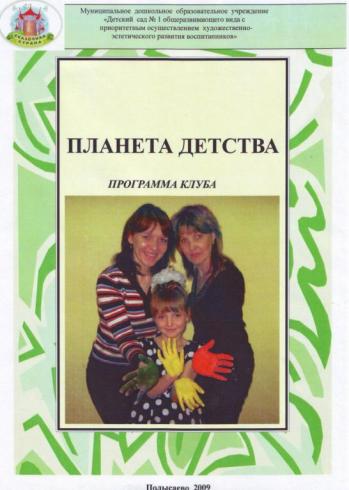 Формы  работы  клуба
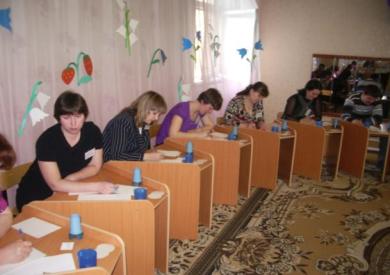 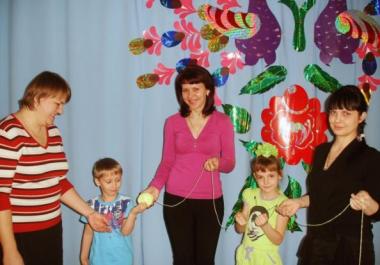 Тренинг
Семинар-практикум
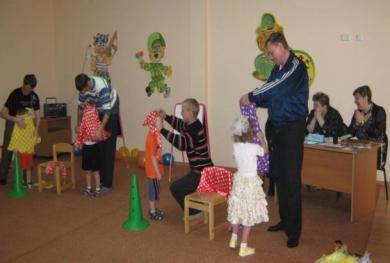 Семейный конкурс
Проект «Моя  семья»
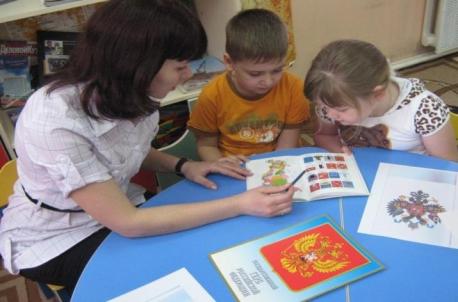 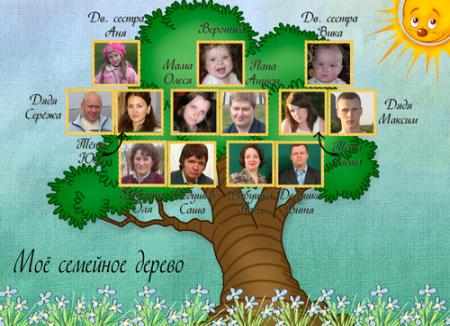 Изучаем историю предков
Семейное древо
Семейные   гербы
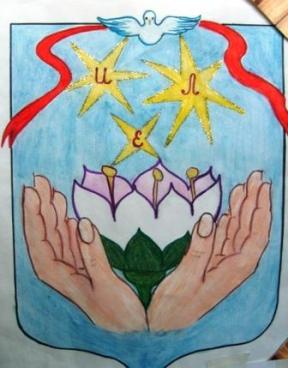 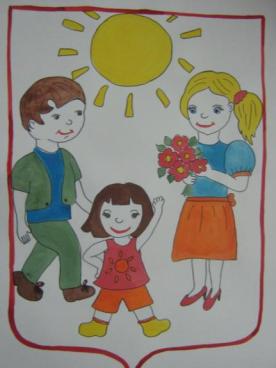 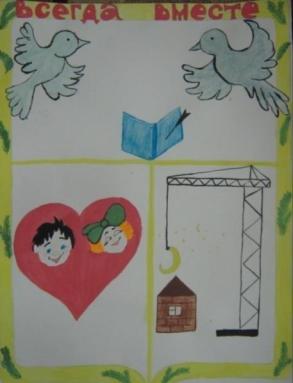 Дополнительное   образование
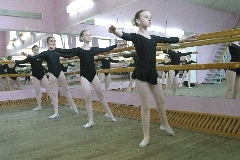 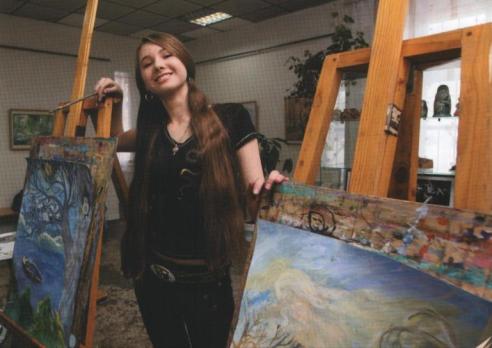 Дополнительное  образование
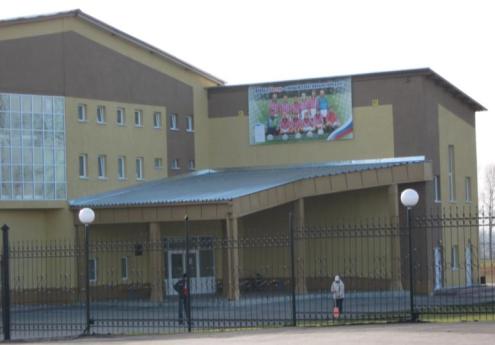 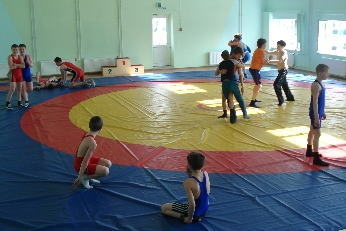 Проект «Школа успеха»
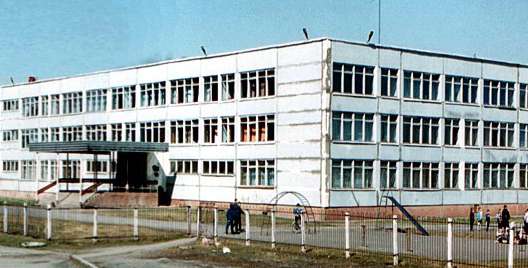 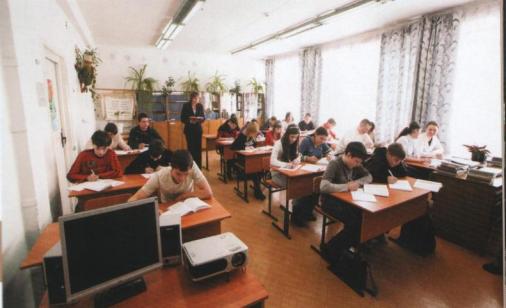 Знакомство со школой
Эпоха  информатизации
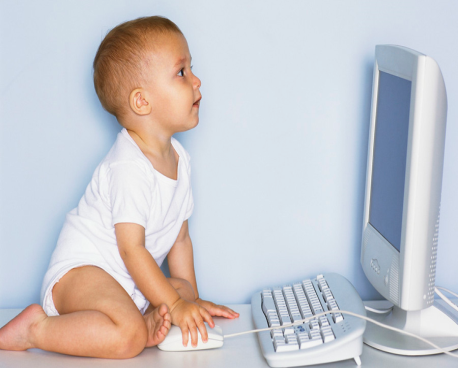 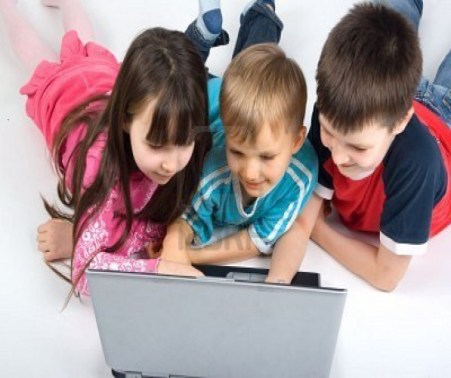 Общаемся  в  блоге
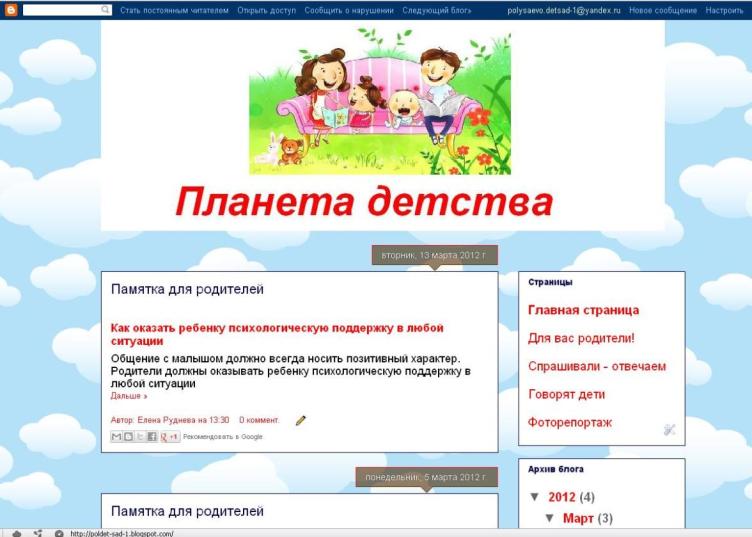 Общаемся  в блоге
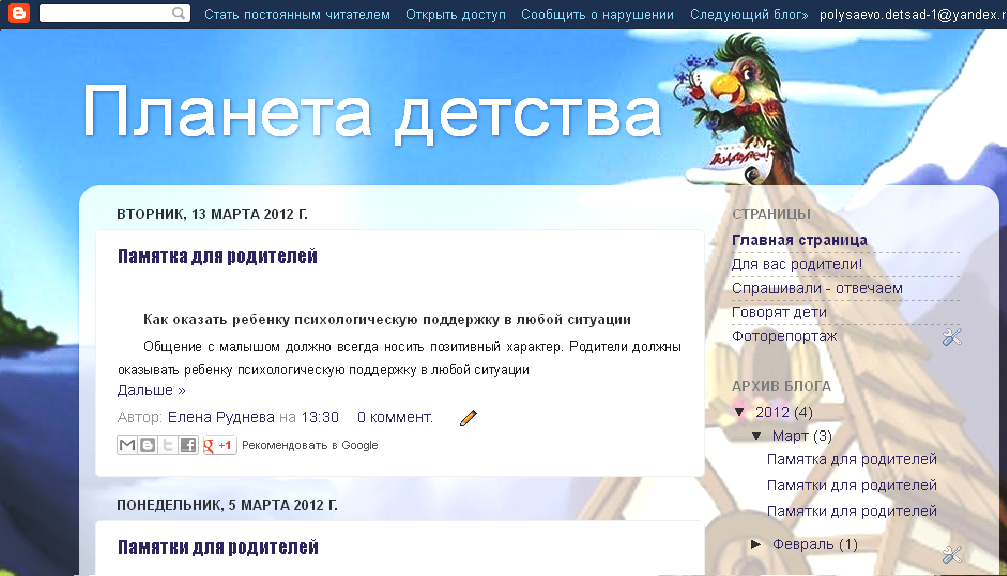 Диагностика   «Мой  дом»
Рисуночный тест « Моя  семья»
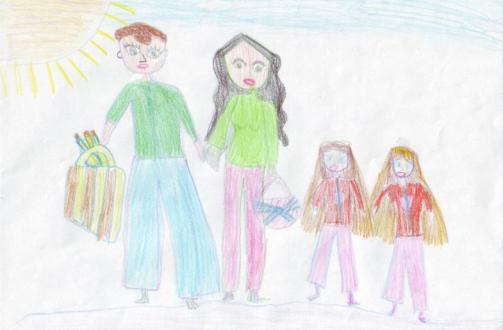 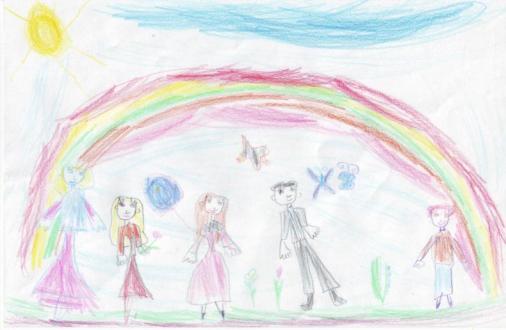 Дружная  семья – благополучие  России
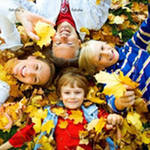 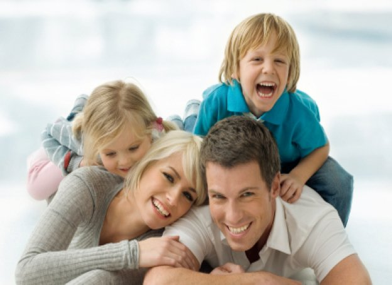 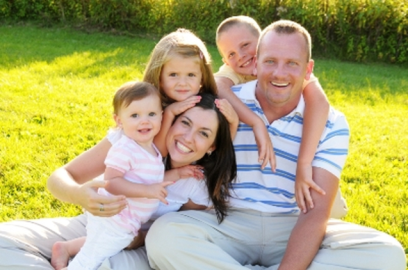 Благодарю  за  внимание!
652560  г. Полысаево, 
ул. Крупской, 130 «А» 
МАДОУ № 1
тел. 8(38456)26184